How to Navigate TWMS and NKO
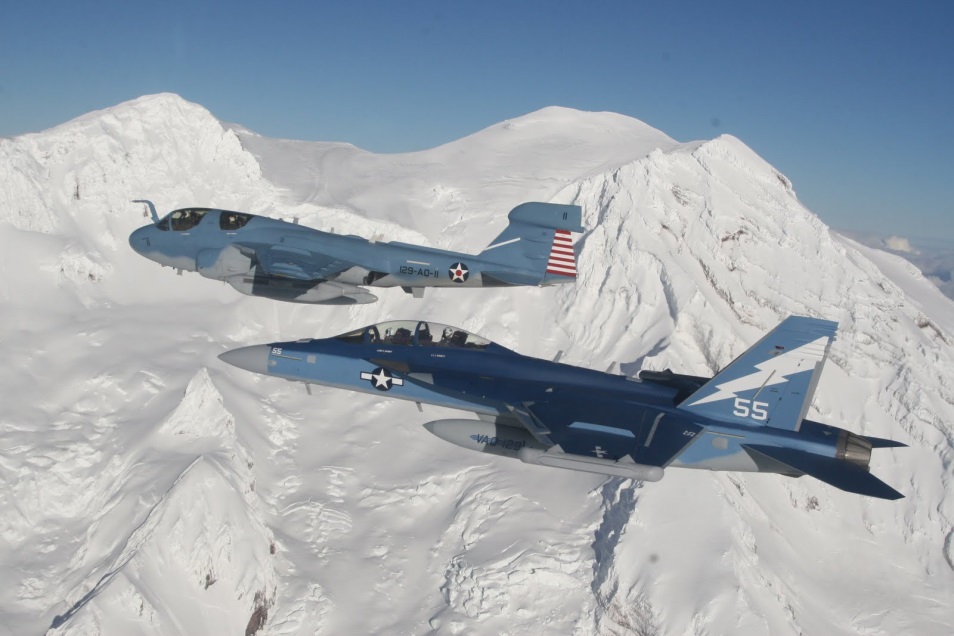 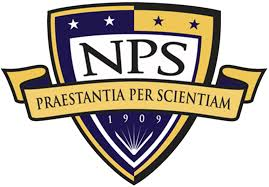 Overview
TWMS- 
Every DON employee (active duty/reservist/civilian) has a TWMS account
Some TWMS courses take you to NKO
NKO – Slide 10
TWMS
https://mytwms.navy.mil/
Click for Self-Service
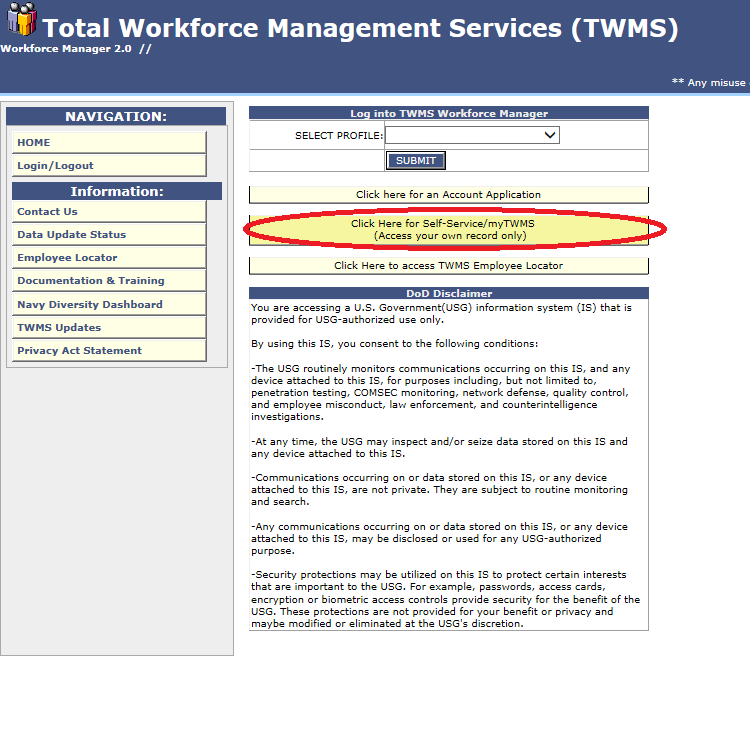 TWMS
Click continue
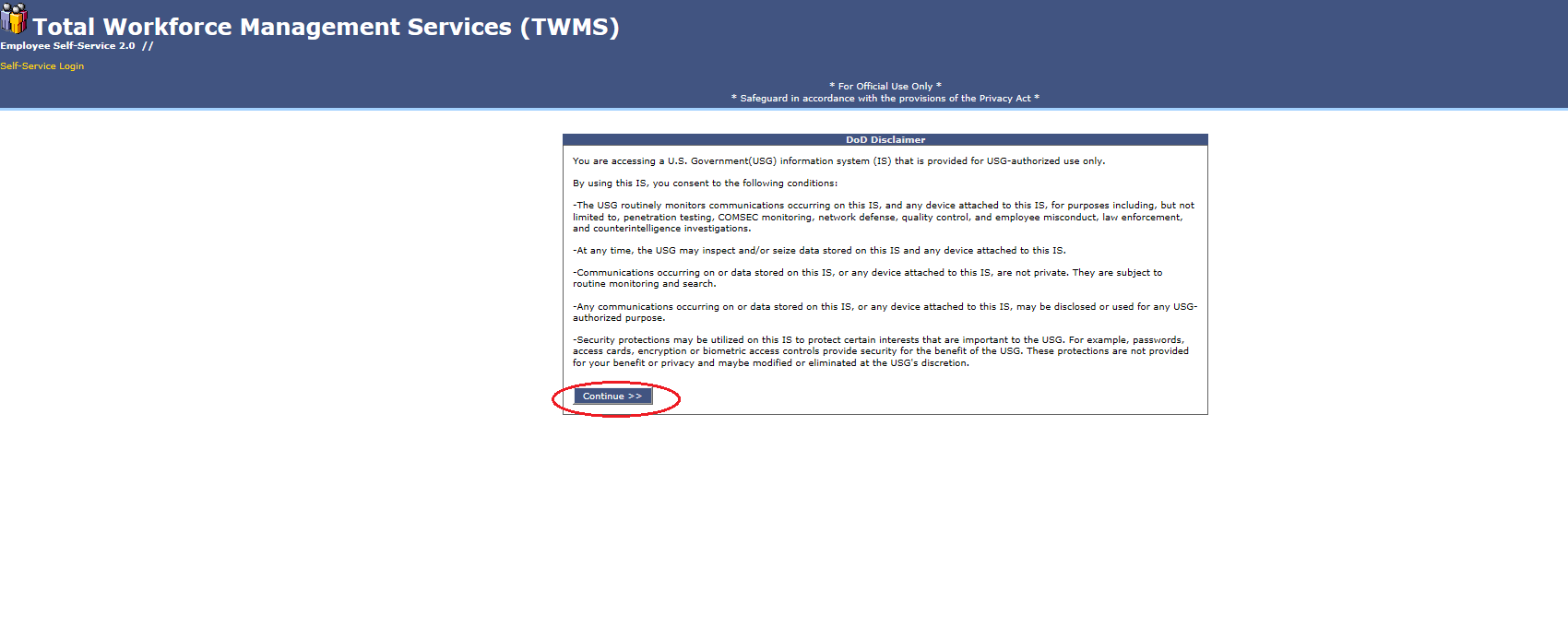 TWMS
Pop up appears and takes you to your outstanding training
No pop-up go to next slide
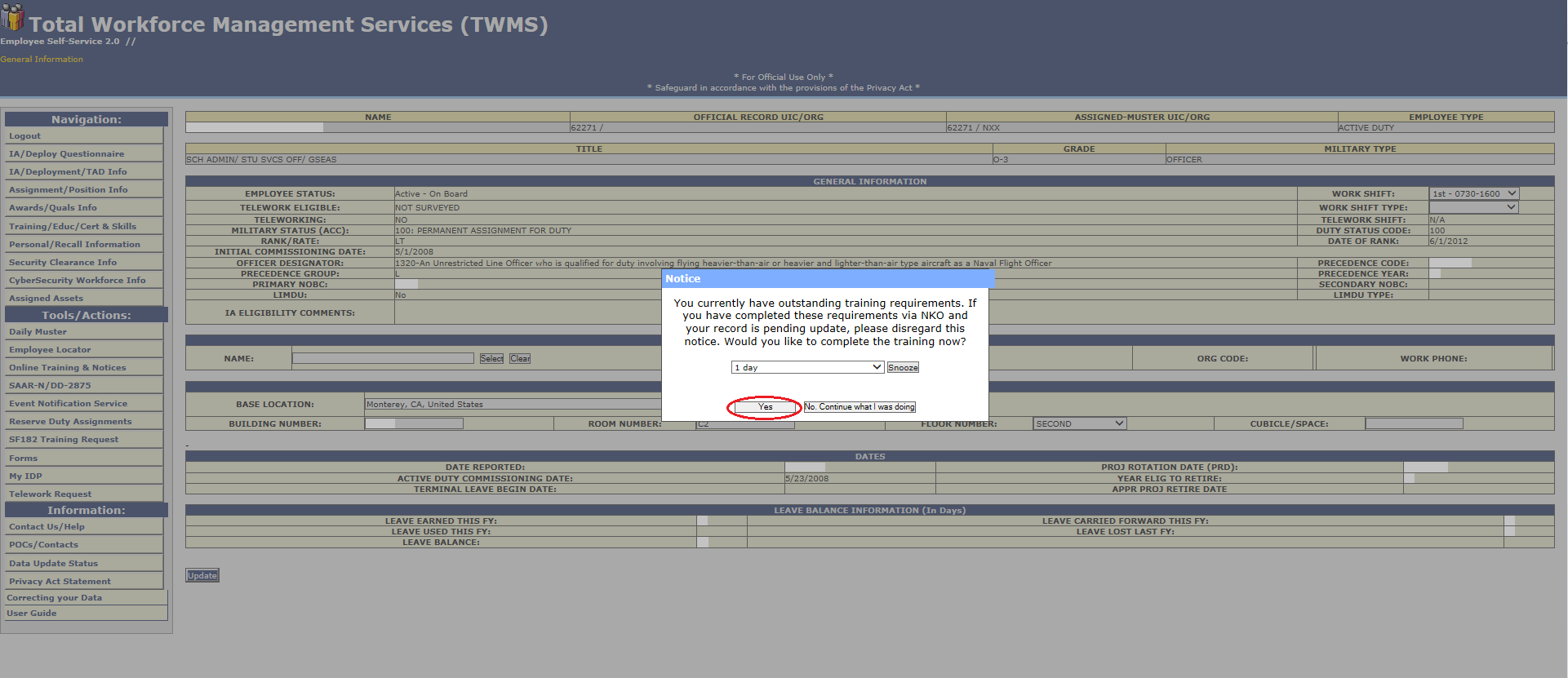 TWMS
If you do not get the pop-up from the previous page:
Select Online Training and Notices
Once on the page, this option will disappear from you menu on the left.
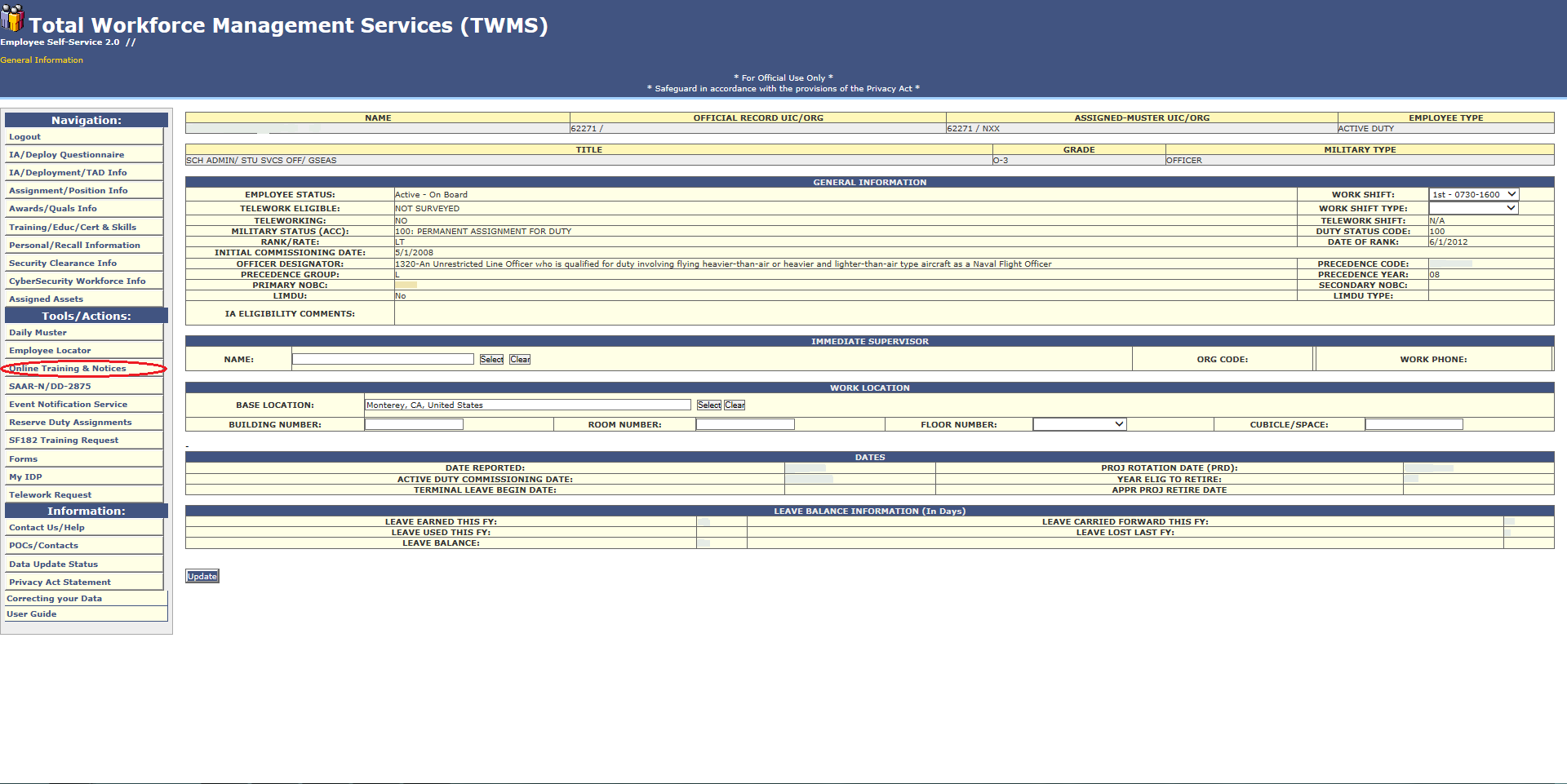 TWMS
Click on your desired requirement
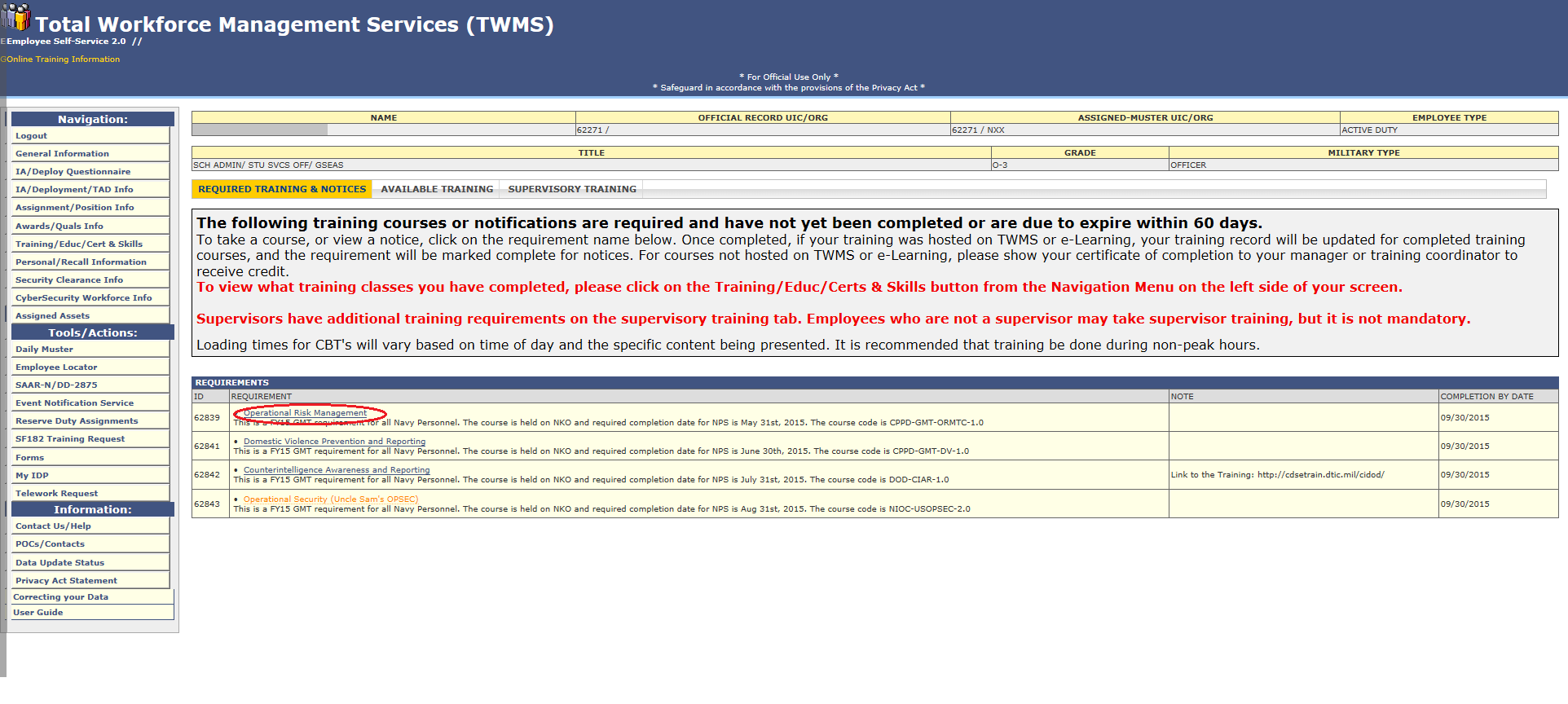 TWMS
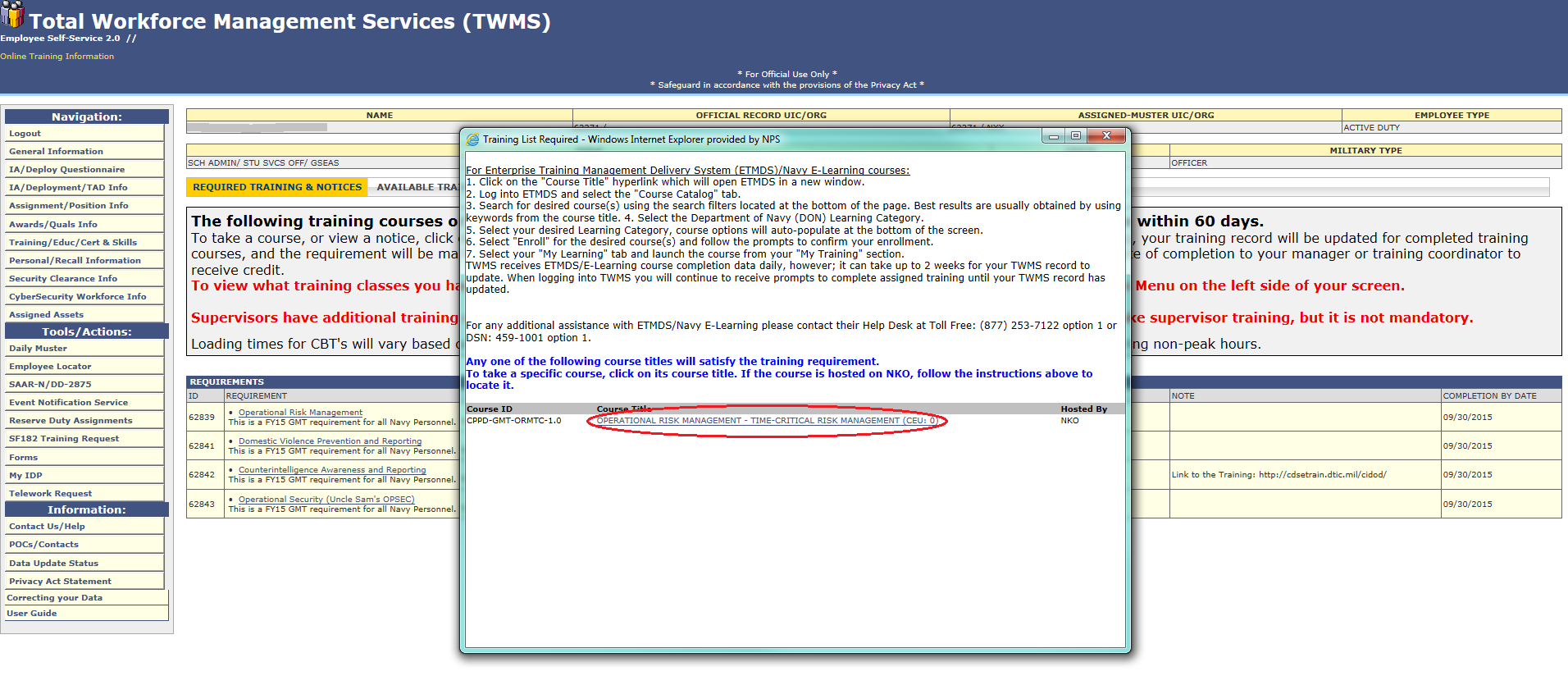 TWMS
If course is on TWMS it will pop up. If it is located on NKO it will redirect you to the NKO homepage
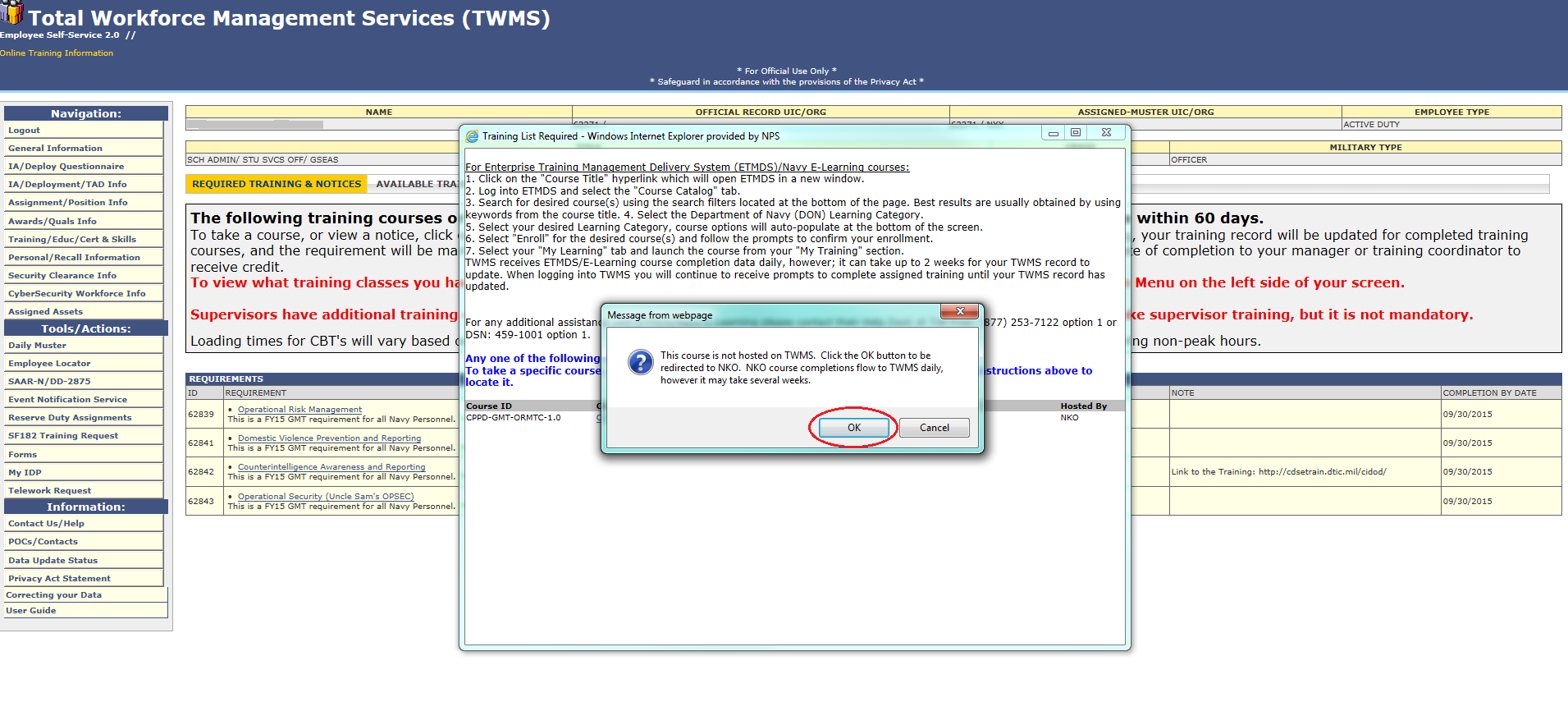 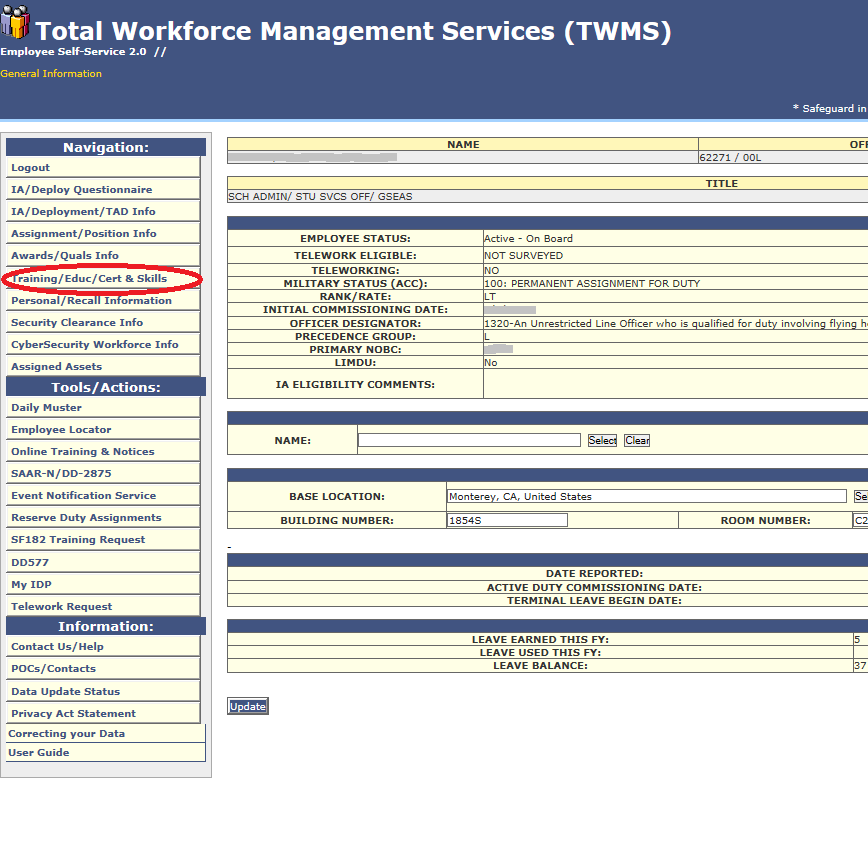 TWMS
Track your training
Click “Training/Educ/Cert &Skills”
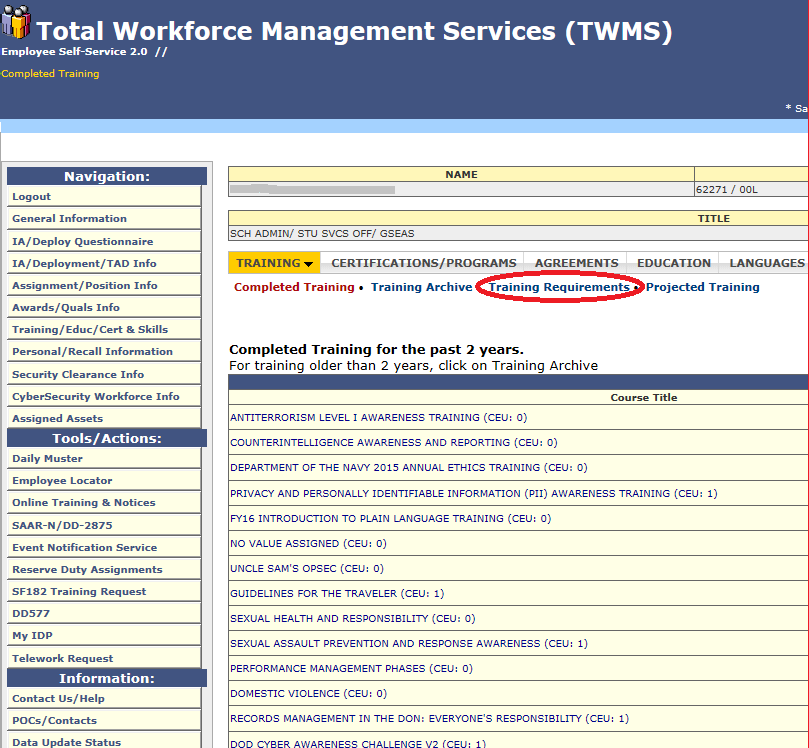 TWMS
Click “Training Requirements”
TWMS
The below list will show all of your requirements, their due dates and whether or not you have complete it. Due to training being on multiple sites, the completion column may take several days to reflect the completed training.
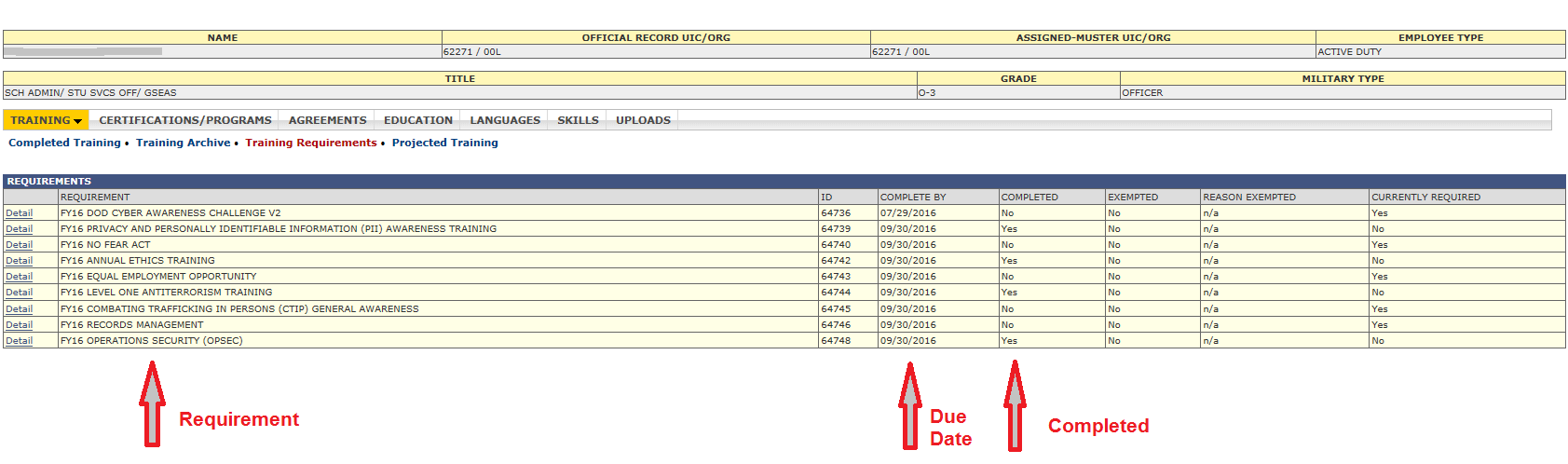 NKO
https://www.aas.prod.nel.training.navy.mil
CAC required
Click “I agree” and on next page “Login With CAC Card”
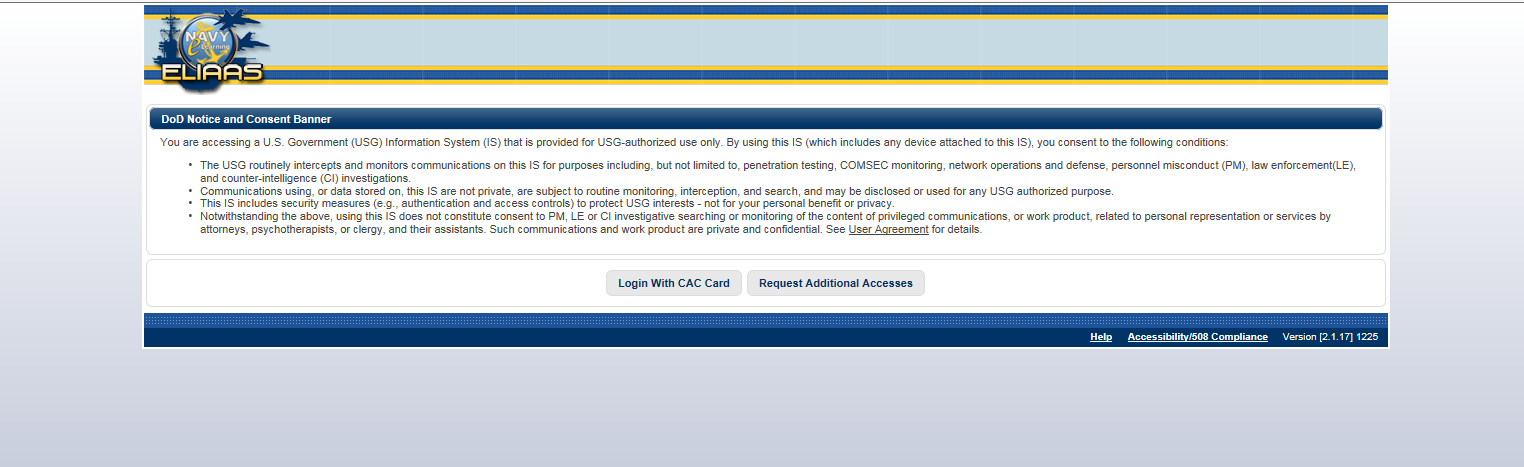 NKO
Course Catalog
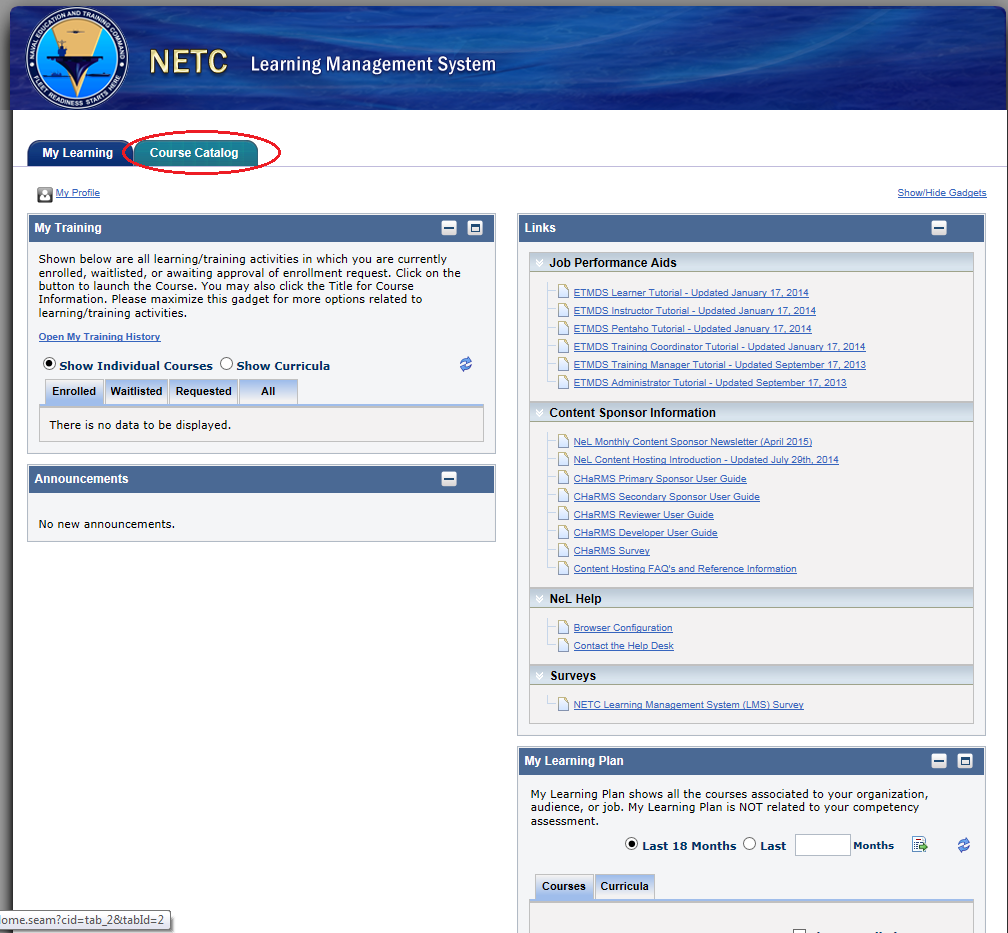 NKO
Type in the course code in the “Number” section
Ex: DOD-IAA-V13.0 for DOD Cyber Awareness 
Type in the title or key word in the “Title” Section
Ex: Cyber Awareness or DOD Cyber Awareness Challenge V3
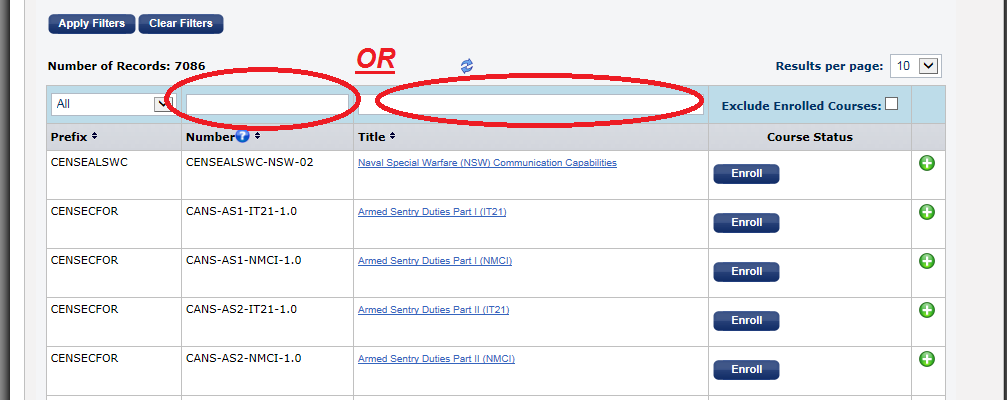 NKO
Click enroll for all applicable courses
Click “OK”
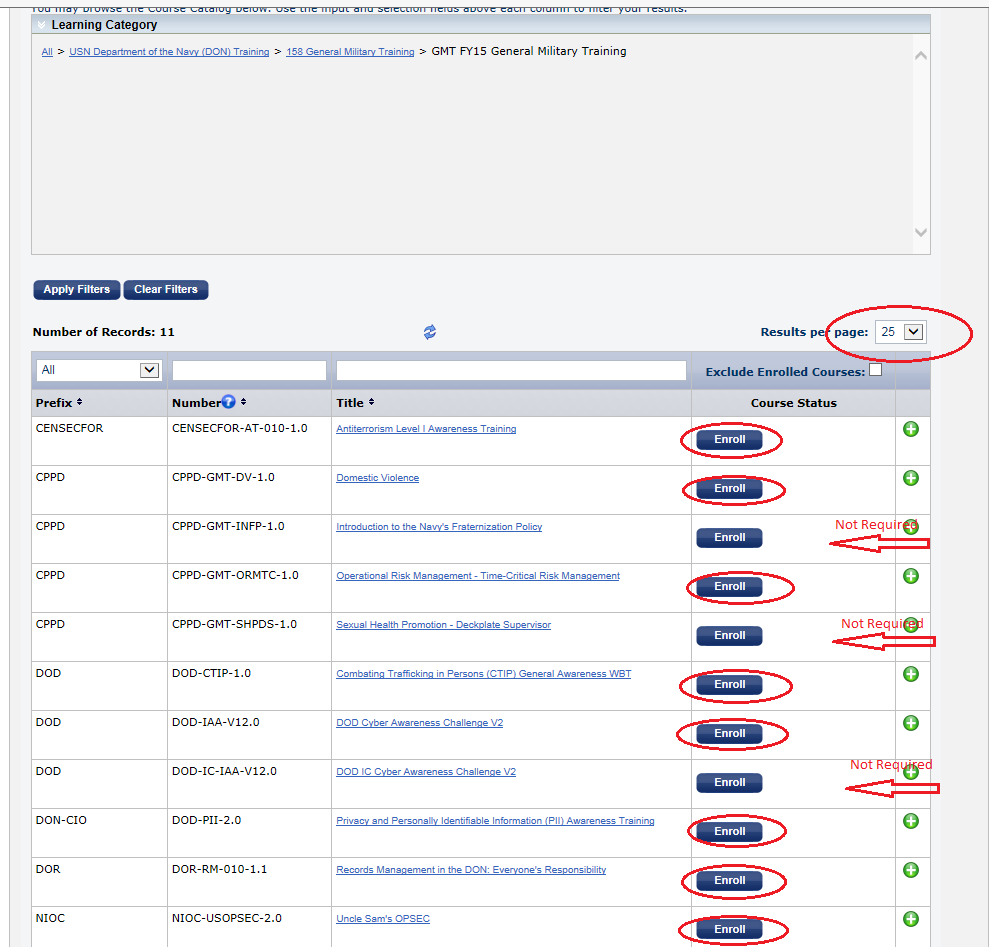 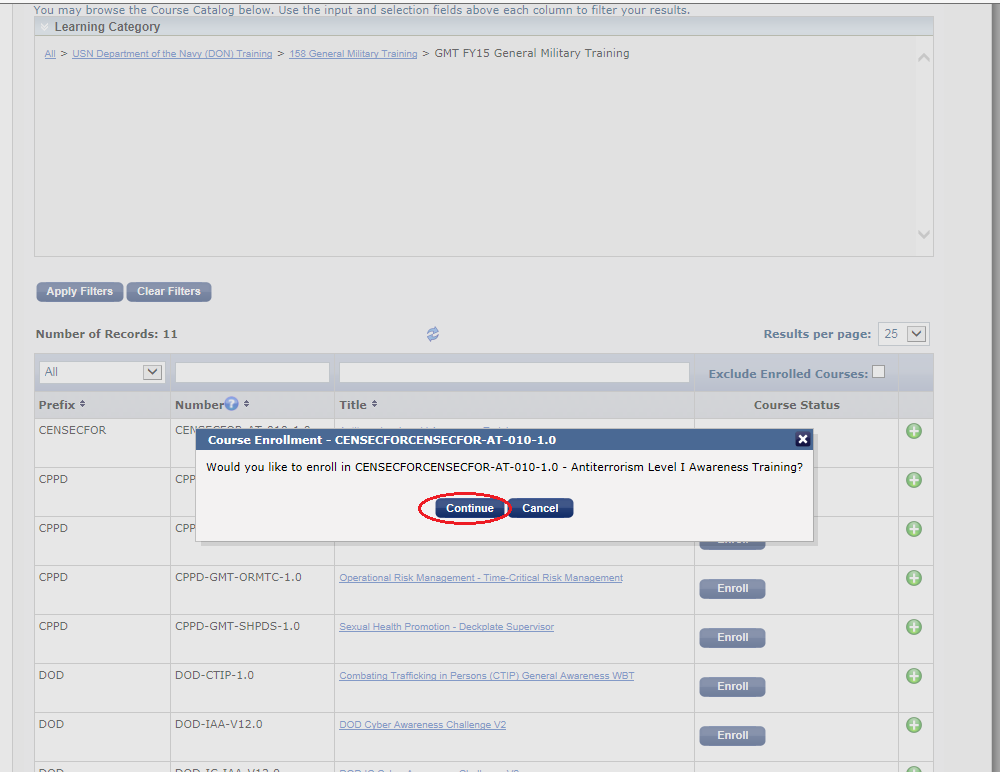 NKO
Go back to “My Learning” Tab
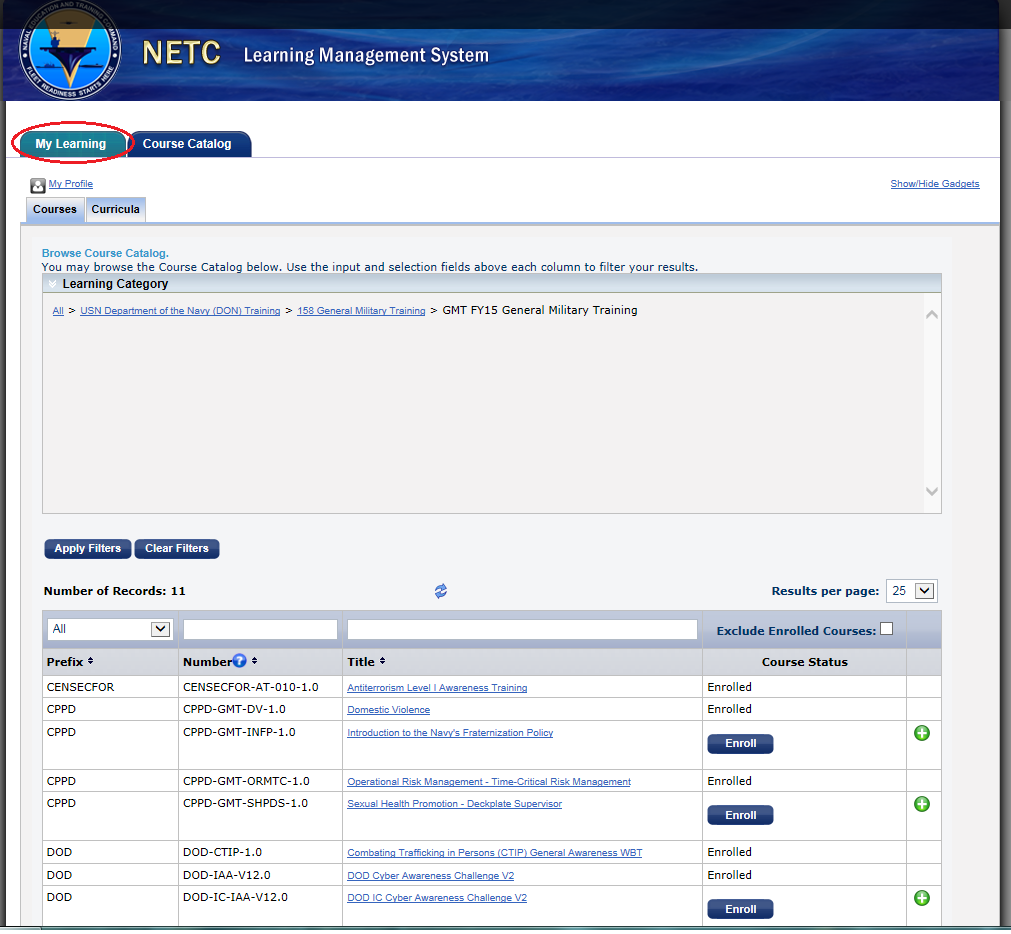 NKO
Launch Course!
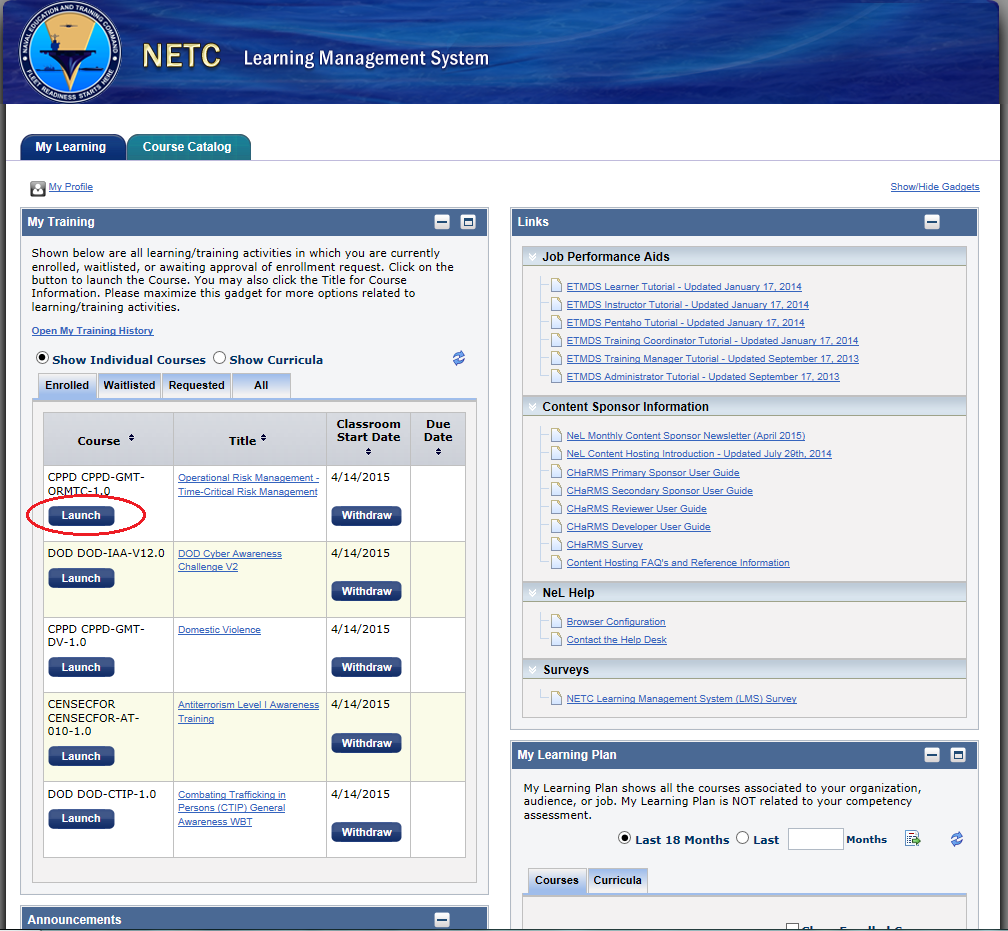 NKO
Find your Certificate after completion under My Learning click on “Open My Training History”
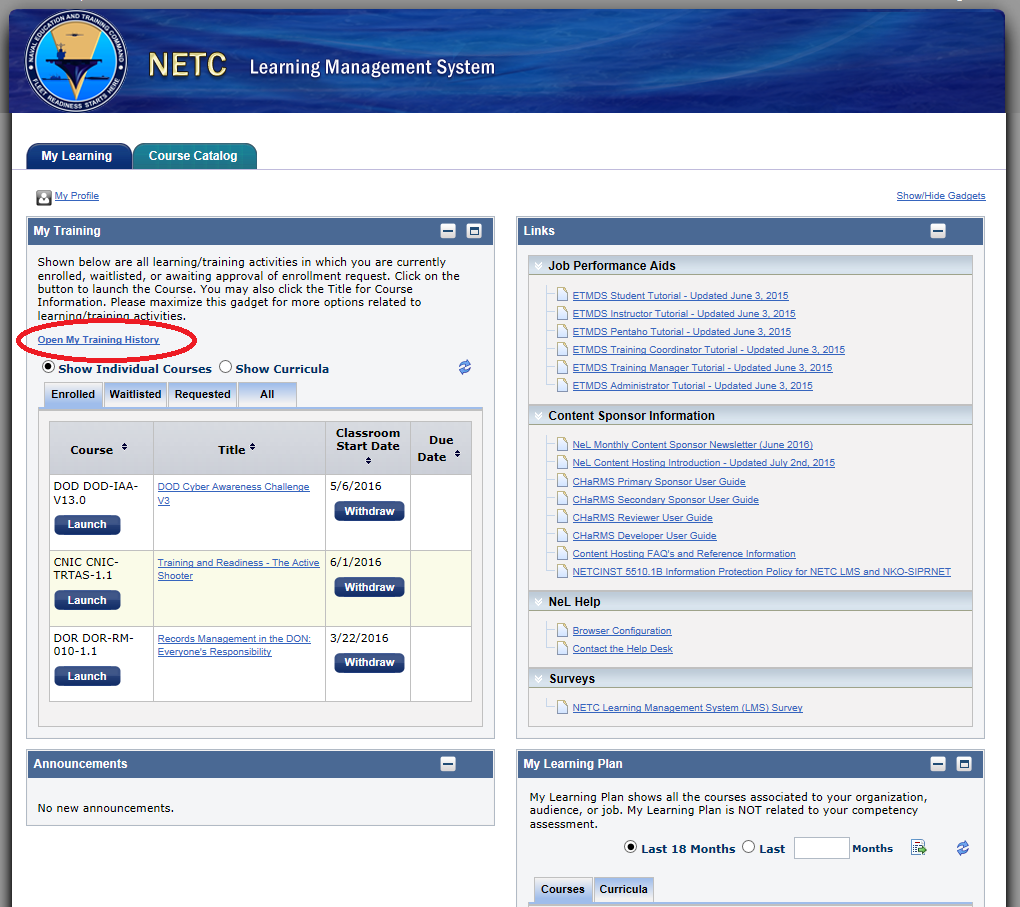 NKO
Find your training and click on the certificate
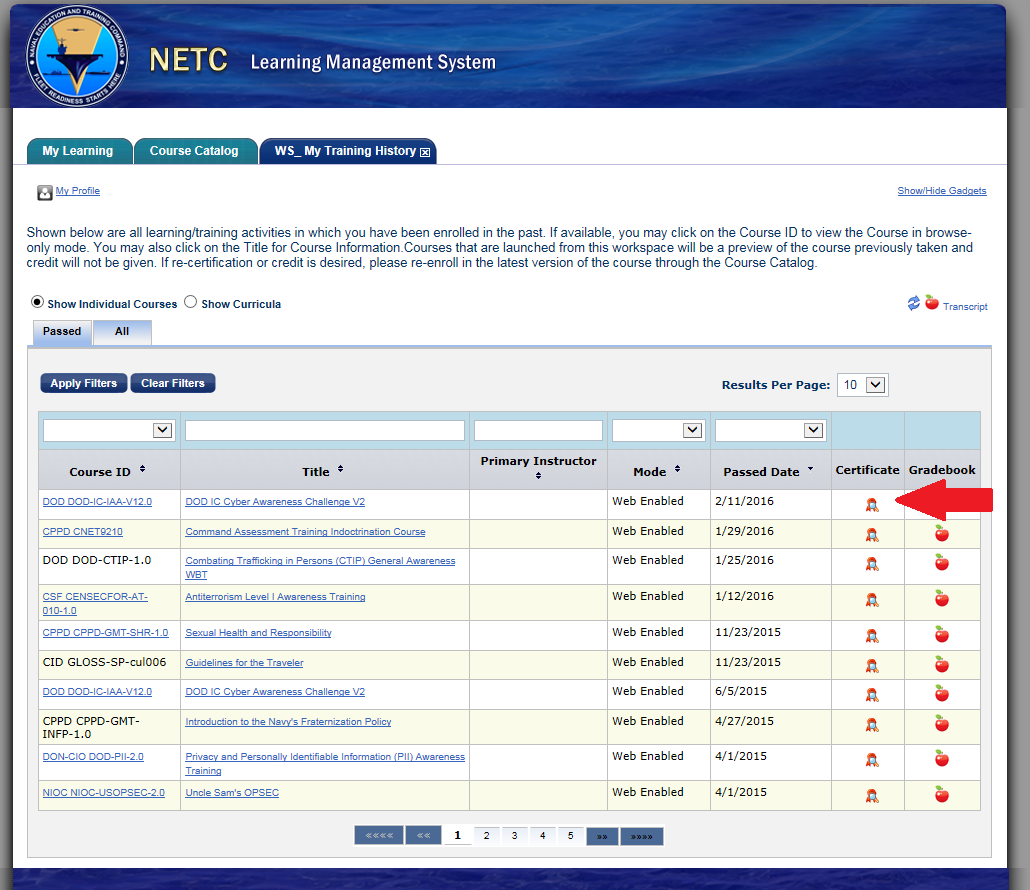 Muster Codes
Must be exact URL & connected via VPN
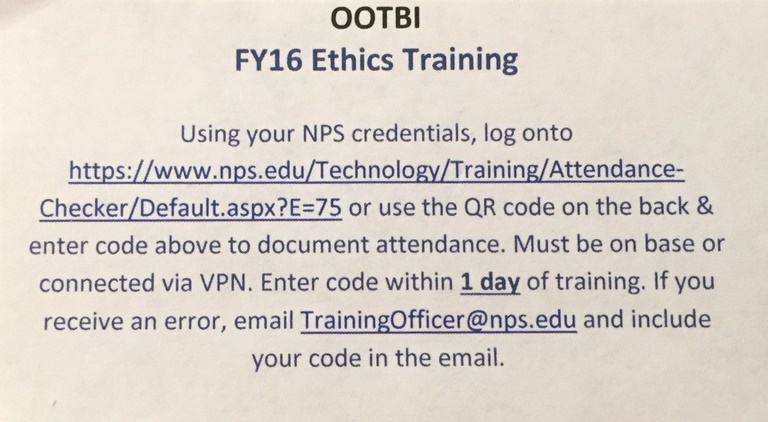 Questions?
Contact the Civilian Training Officer
George Martinez
TrainingOfficer@nps.edu
gcmartin@nps.edu
X-1187